MID-EAST REGION ECONOMIC AND HOUSING TRENDS AND FORECASTS
Midwest Rural Housing Summit
May 3, 2016
Daniel J. Hogan, Director of Research
RED CAPITAL GROUP
AGENDA
Base Macroeconomic Outlook
State GDP, Payroll Employment  and Personal income Trends and Forecasts
5-state Home Price Appreciation Rates and Forecasts
Review of Some of the Faster Growing Non-metropolitan Areas in the 5-state Region
Ohio Oil & Gas Industry Conditions and Outlook
Focus:  Indiana, Kentucky, Michigan, Ohio and West VirginiaData:  Personal Income Growth 2015, BEA
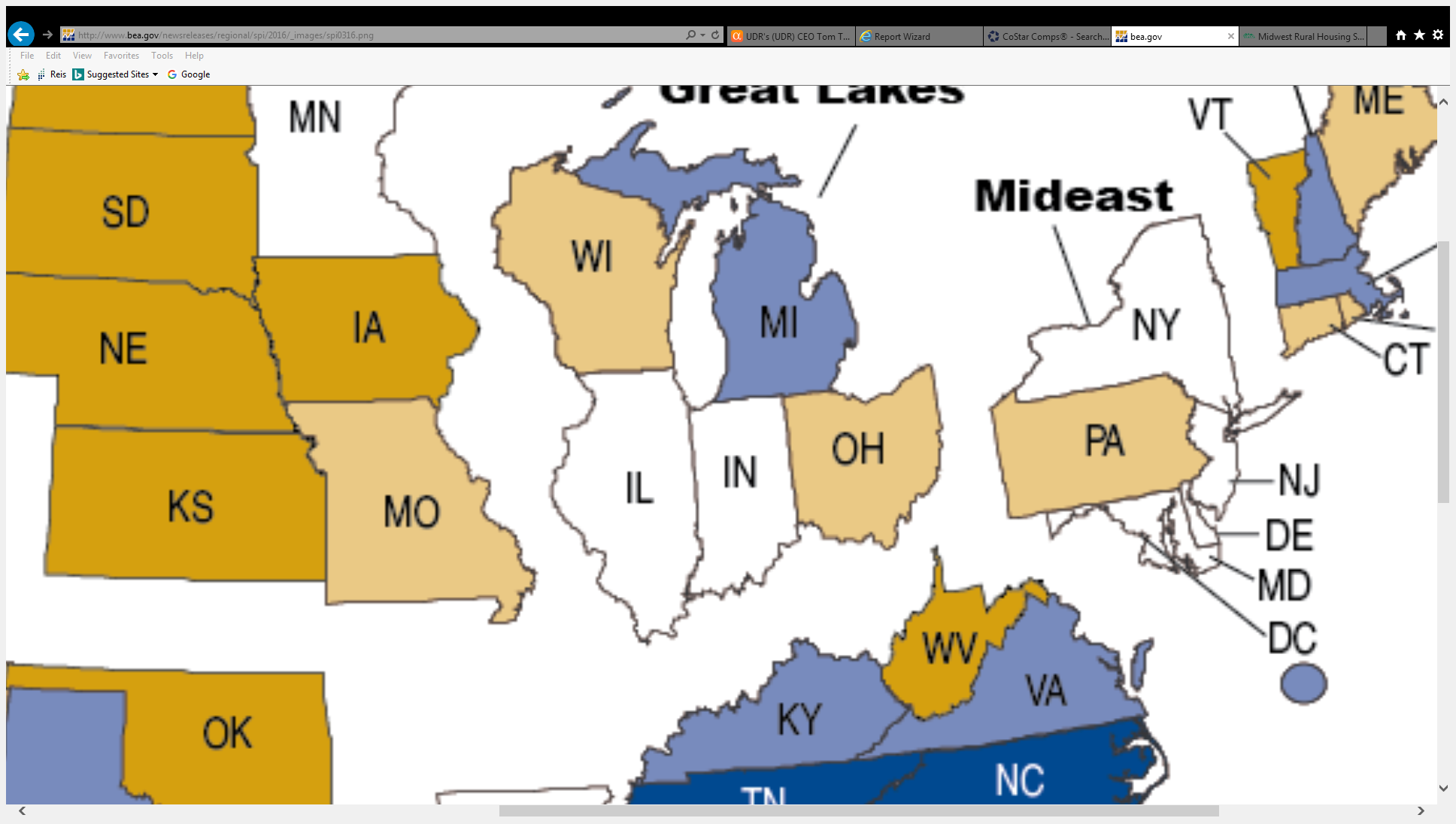 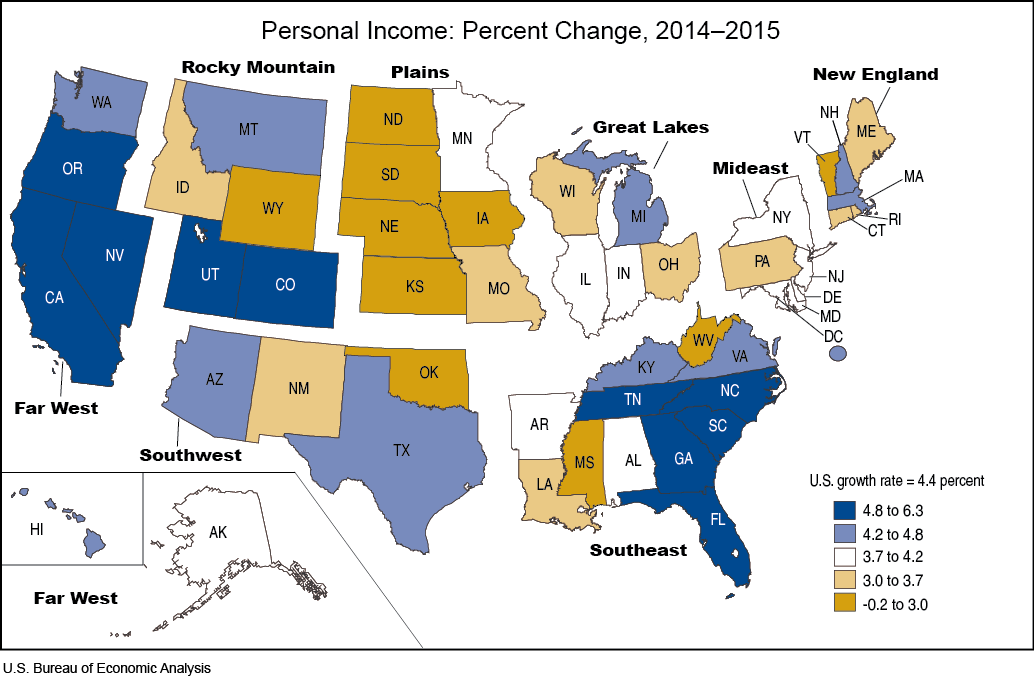 GDP Trends and Forecast Sources:  Bureau of Economic Analysis, RED Capital Research Forecasts
Personal Consumption Expenditures, Industrial Production, Personal 
Income and dPayroll  growth down.  Only dHPI positive predictive variable.
Payroll Employment Trends and Forecast Sources:  Bureau of Labor Statistics, RED Capital Research Forecasts
Personal Income Trends and Forecast Sources:  Bureau of Economic Analysis, RED Capital Research Forecasts
Regional Job Growth PerformanceSources:  Bureau of Labor Statistics, RED Capital Research Forecasts
Regional Job Growth Performance
Regional GDP Growth PerformanceSource:  BEA
Regional GDP Growth PerformanceSource:  BEA
Indiana Personal Income Trends and Forecast Sources:  Bureau of Economic Analysis, RED Capital Research Forecasts
Critical Variable:  Payroll Growth Rate T-6 (+)
Kentucky Personal Income Trends and Forecast Sources:  Bureau of Economic Analysis, RED Capital Research Forecasts
Critical Variable:  Industrial Production T-1 (-)
Michigan Personal Income Trends and Forecast Sources:  Bureau of Economic Analysis, RED Capital Research Forecasts
Critical Variables:  WTI (-)  Baa yields (+)
Ohio Personal Income Trends and Forecast Sources:  Bureau of Economic Analysis, RED Capital Research Forecasts
Critical Variables:  dPayroll Growth Rate, WTI
West Virginia Personal Income Trends and Forecast Sources:  Bureau of Economic Analysis, RED Capital Research Forecasts
Critical Variables:  GDP (-), delta payroll growth (neutral)
Rankings for Income Growth
Although the region still is likely to underperform the U.S. average, relative performance 
Will be better than the 26-year historical average.
Indiana Payroll Employment Trends and Forecast Sources:  Bureau of Labor Statistics, RED Capital Research Forecasts
Critical Variables:  Negative constant, GDP (-) vs. 10-year UST yield (+)
Kentucky Payroll Employment Trends and Forecast Sources:  Bureau of Labor Statistics, RED Capital Research Forecasts
Critical Variables:  Positive constant
Michigan Payroll Employment Trends and Forecast Sources:  Bureau of Labor Statistics, RED Capital Research Forecasts
Critical Variables:  Positive constant, industrial production (+)
Ohio Payroll Employment Trends and Forecast Sources:  Bureau of Labor Statistics, RED Capital Research Forecasts
Critical Variables:  Positive constant, industrial production (+)
W.V. Payroll Employment Trends and Forecast Sources:  Bureau of Labor Statistics, RED Capital Research Forecasts
Critical Variables:  Coal (+) and Industrial Production (+) are statistically significant, both near term negatives.
Rankings for Job GrowthHighest to Lowest Left to Right
Kentucky is best positioned to weather a coming slowdown due to strongest current momentum, highest positive constant and lowest statistical exposure to GDP & IP.
Kentucky Payroll ForecastSources:  BLS, RCR Forecasts
Michigan Payroll ForecastSources:  BLS, RCR Forecasts
Supported by state’s above average personal income growth and positive statistical correlation to the rate of change of U.S. payroll growth and neg. correlation to NGDP.
Ohio Payroll ForecastSources:  BLS, RCR Forecasts
Like Michigan, Ohio is supported by positive statistical correlation to the rate of change of U.S. payroll growth and neg. correlation to NGDP.
Indiana Payroll ForecastSources:  BLS, RCR Forecasts
Indiana benefits from positive correlation to home price appreciation and a negative correlation to systemic credit risk, but relatively underperforms during period when productivity rises.
West Virginia Payroll ForecastSources:  BLS, RCR Forecasts
West Virginia is highly correlated to the pace of US payroll and Industrial Production growth and to the global price of coal.  None will help in a slow growth domestic environment.
House Price Index Trends and Forecast Sources:  Federal Housing Finance Agency HPI, RED Capital Research Forecasts
MICHIGAN us_inc (-) Baa (+)
KENTUCKY  inc (+)
INDIANA
OHIO / WEST VIRGINIA  pr  inc coal prices
5-State Region Micropolitan Area GazellesOverviewSources:  Census Bureau
Micropolitan Area Gazelles:  Greensburg, Indiana(Decatur County/SE Indiana)Sources:  Census Bureau, Bureau of Labor Statistics
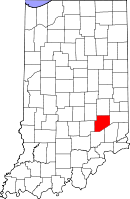 Micropolitan Area Gazelles:  Washington, Indiana(Daviess County/SW Indiana)Sources:  Census Bureau, Bureau of Labor Statistics
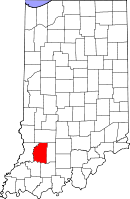 Micropolitan Area Gazelles:  Richmond-Berea, Kentucky(Madison, Rockcastle Counties/Bluegrass Country)Sources:  Census Bureau, Bureau of Labor Statistics
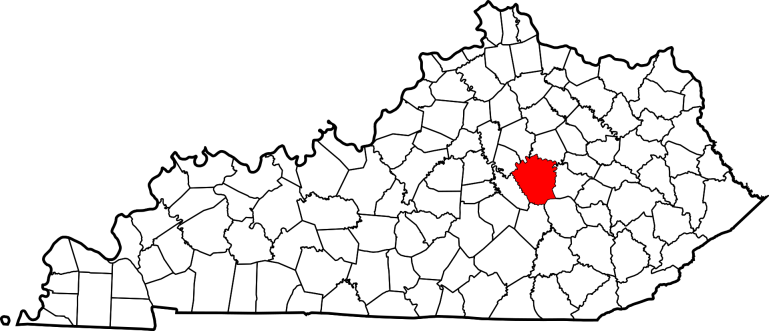 Micropolitan Area Gazelles:  Mt. Sterling, KentuckyBath, Menifee, Montgomery Counties/Bluegrass CountrySources:  Census Bureau, Bureau of Labor Statistics
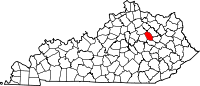 Micropolitan Area Gazelles:  Traverse City, Michigan(Benzie, Grand Traverse, Kalkaska, Leelanau Counties/Lake Michigan Beach Area)Sources:  Census Bureau, Bureau of Labor Statistics
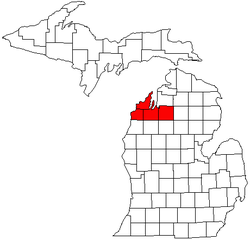 Micropolitan Area Gazelles:  Wooster, Ohio(Wayne County, OHSources:  Census Bureau, Bureau of Labor Statistics
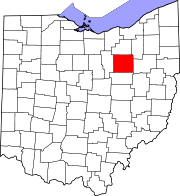 Oil & Gas Country:  Carroll, Harrison, Noble Counties Sources:  Census Bureau, Bureau of Labor Statistics
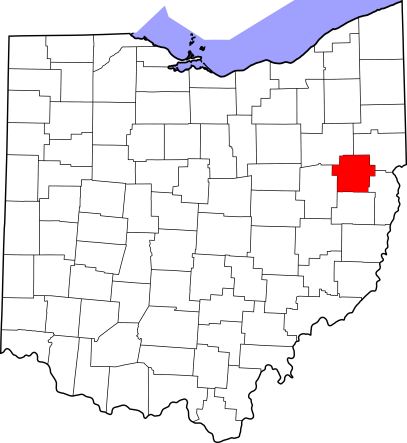 Carroll County
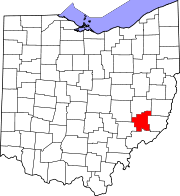 Noble County
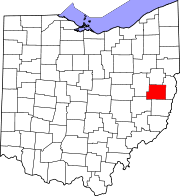 Harrison County
Ohio Oil & Gas IndustrySources:  Independent Petroleum Association of America
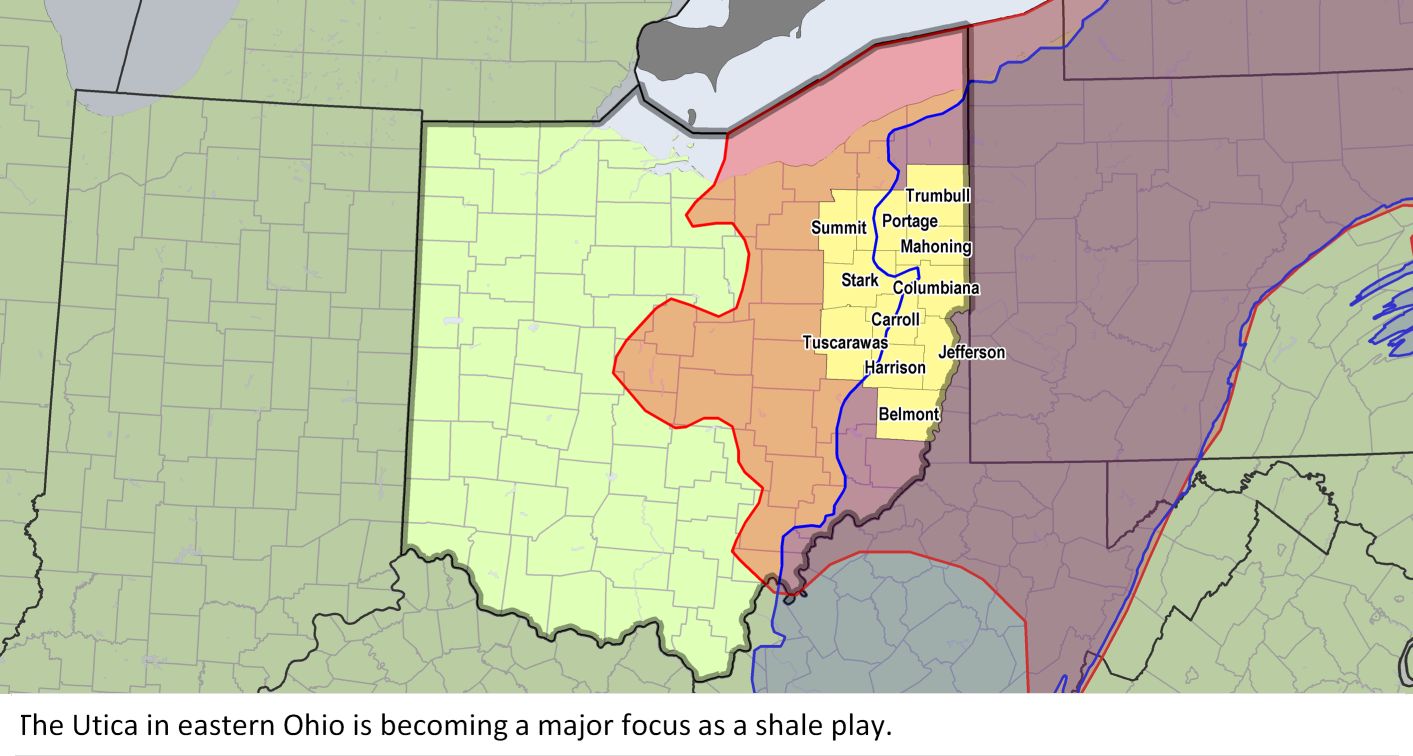 Marcellus Shale (mostly dry gas)
Utica Shale (dry gas,
condensates, some crude)
Ohio Oil Gas & Coal Mining PayrollsSources:  BLS
Ohio Oil & Gas ProductionSources:  Ohio Division of Oil & Gas Resources
Gas expressed in thousand cubic feet (mcf) measurements, oil in millions of barrels.
Industry Conditions and Outlook
The Ohio O&G industry is at an early stage
Last year production increased at fastest rate of any U.S. shale oil and gas play
May be the most economically advantageous natural gas field in America due to:
Size
Cost of extraction
Proximity to residential and industrial users
Quality and concentration of condensates like ethane
But sharply lower prices have radically altered the landscape
Oil, Gas & Coal PricesSources:  Federal Reserve St. Louis, RCR Forecasts
Gas expressed in thousand cubic feet (mcf) measurements, oil in millions of barrels.
Industry Conditions and Outlook Cont.
But sharply lower prices have radically altered the landscape 
Henry Hub Prices dropped to $2.43/btu last year, a decline of -41% from 2014 and the lowest in 16 years.
Prices now so low that the cost of separating previously prized condensates to form dry gas offsets profit that can be derived from the sale of dry and liquid gas products
Drillers have reduced exploration to minimum levels required to maintain existing fields and meet legal obligations under previously negotiated leases
Active rig count declined from 49 to 15 over 2015
Industry Outlook
The near term outlook is cloudy as pricing is expected to remain under supply pressure indefinitely.
But the intermediate term outlook remains promising
The principal benefit to the state of Ohio remains the job and revenue growth that will accompany mid-stream (pipeline) and end user (gas fired electric power and distillate cracking plants) that ultimately will be constructed to take advantage of the quality, diversity and volume of the Utica and Marcellus shale output
Cracking plants and utilities remain only in the early planning stages
Time horizons run from 5- to 10-years.
Long-term benefit to region in cheaper, more diversified sources of energy for residential, utility and industrial users.
Thanks, lets move on to Andrew and the rural housing market conditions …
Large Metro Apartment Occupancy Performance and ForecastsSources:  Reis Histories and RCR Forecasts
Large Metro Apartment Effective Rent Performance and ForecastsSources:  Reis Histories and RCR Forecasts